Trimestre: 22-Ouea: Graficas por Computadora(1151051) Grupo CSI01; Horario: Lu-Mie-Vie 8:30—10:00RESUMENES DEL CURSOSección: Transformaciones del modelo
PROFESOR:	  
GUEORGI KHATCHATOUROV




http://newton.uam.mx/xgeorge/
Ayudante:	  
Carlos Yoshimar Hernández Badillo 







graficas.computadora.22o@gmail.com
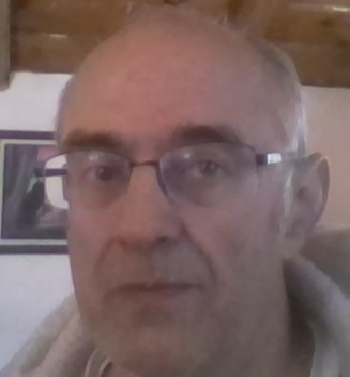 Resumen
La transformación corriente del modelo de mundo virtual automáticamente se combina en OpenGL con la transformación asociada con la cámara virtual (construida como resultado de un llamado de la función gluLookAt ()) para generar finalmente la llamada matriz MODELVIEW 
Es decir, aunque los medios integrados en OpenGL permiten de manera independiente configurar la cámara virtual y transformar el modelo del mundo virtual, estos dos componentes forman una sola matriz final: matriz MODELVIEW.
En su vez cada transformación de modelo es una matriz 4x4 que pertenece a conjunto de transformaciones básicas o derivadas
Organigrama para explicar la relación de los temas del curso
Máquina de estados de OpenGL
Animación
Primitivas
Efectos sobre modelo: 
modo de alambre, niebla, luz,
Stencil, textura, superficies curveadas…


Imagen
Transformaciones
Modelo
Cadena estándar de transformaciones del modelo
Modelview
Proyección
Puerta 
de vista


Proyeccion  de perspectiva u ortografica
Combina transformaciones de modelo y de  la camara
Interacción del operador con su mundo virtual: Selección
Transformaciones especiales: Sombra, reflejo
Transformaciones del modelo I
Las transformaciones del modelo se pueden dividir en las básicas y las derivadas
Las básicas incluyen:
Cualquier combinación de la Traslación, la Rotación y Escalamiento, o multiplicación por una dada matriz 4x4
Las derivadas son aquellas que se usan para efectos especiales tales como sombra, espejo, selección, …
Transformaciones básicas I
Translate
void glTranslate{fd}(TYPEx, TYPE y, TYPEz);
Multiplies the current matrix by a matrix that moves (translates) an object by the given x, y, and z values (or moves the local coordinate system by the same amounts).
Rotate
void glRotate{fd}(TYPE angle, TYPE x, TYPE y, TYPE z);
Multiplies the current matrix by a matrix that rotates an object (or the local coordinate system) in a counterclockwise direction about the ray from the origin through the point (x, y, z). The angle parameter specifies the angle of rotation in degrees.
Scale
void glScale{fd}(TYPEx, TYPE y, TYPEz);
Multiplies the current matrix by a matrix that stretches, shrinks, or reflects an object along the axes. Each x, y, and z coordinate of every point in the object is multiplied by the corresponding argument x, y, or z. With the local coordinate system approach, the local coordinate axes are stretched, shrunk, or reflected by the x, y, and z factors, and the associated object is transformed with them.
Transformaciones básicas II
void glLoadMatrix{fd}(const TYPE *m);   Sets the sixteen values of the current matrix to those specified by m.
void glMultMatrix{fd}(const TYPE *m);    Multiplies the matrix specified by the sixteen values pointed to by m by the current matrix and stores the result as the current matrix. 
The argument for both these commands is a vector of sixteen values (m1, m2, ... , m16) that specifies a matrix M as follows:






Nota sobre el orden de aplicación de transformaciones: All matrix multiplication with OpenGL occurs as follows: Suppose the current matrix is C and the matrix specified with glMultMatrix*() or any of the transformation commands is M. After multiplication, the final matrix is always CM.
Información adicional: leer "Advanced Matrix Manipulation ", Chapter 4. Geometric Transformations: The Pipeline, OpenGL® SuperBible
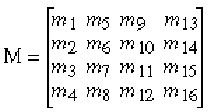 Tarea 2: objeto articulado
El objetivo de la tarea es implementar unas transformaciones anidadas
En apariencia, su objeto virtual debe tener por lo menos dos grados de libertad suboridandos, como en el sistema tipo brazo-muñeca-dedo
Cada grado de libertad debe ser controlado a dos direcciones contraraios mediante un par de teclas 
Enterga:  06/11/2022